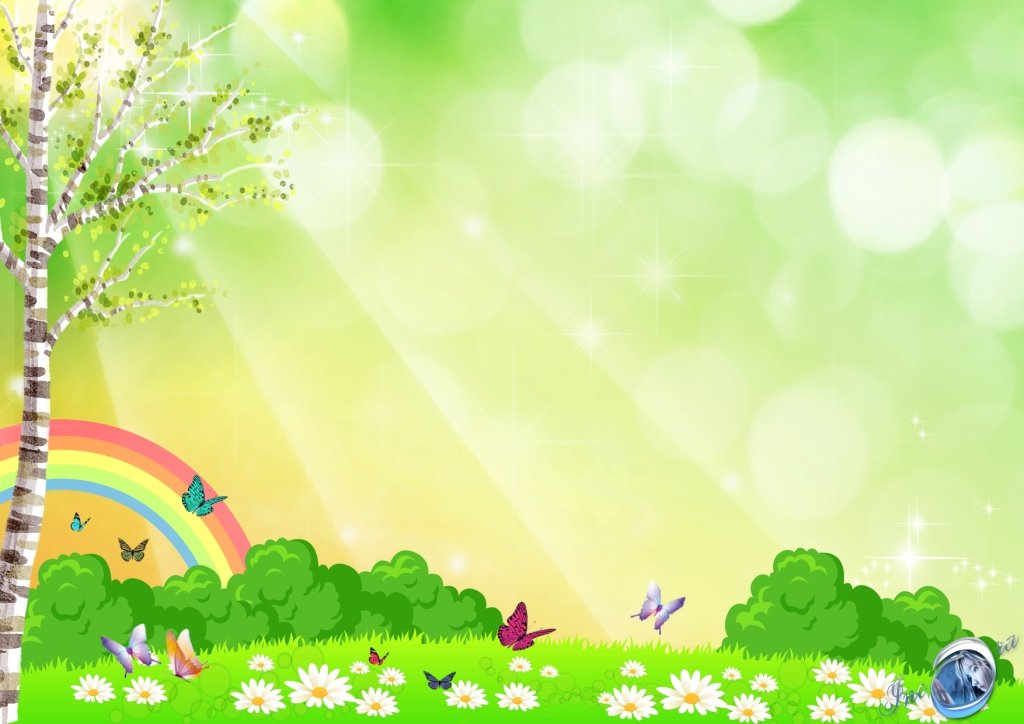 МОБУ «ЦО»  г.Зея
«Экологическое воспитание,
как опыт социализации
обучающихся»
                          Подготовила:
                           Г.В.Ходунова
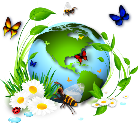 «…логика природы есть самая доступная и полезная логика для детей.»

К. Ушинский
Актуальность
Экологическое воспитание и образование детей – чрезвычайно актуальная проблема настоящего времени: только экологическое мировоззрение, экологическая культура ныне живущих людей могут вывести планету и человечество из того катастрофического состояния, в котором они пребывают сейчас.
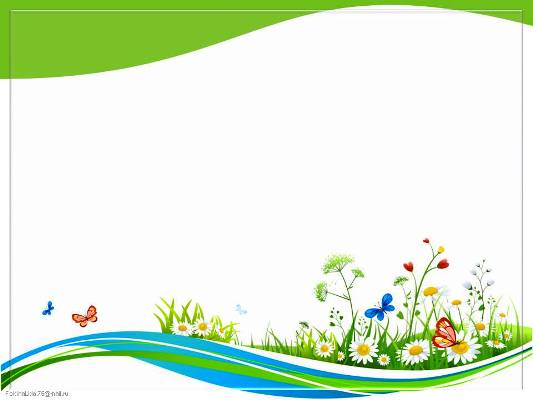 Начало большого пути
.
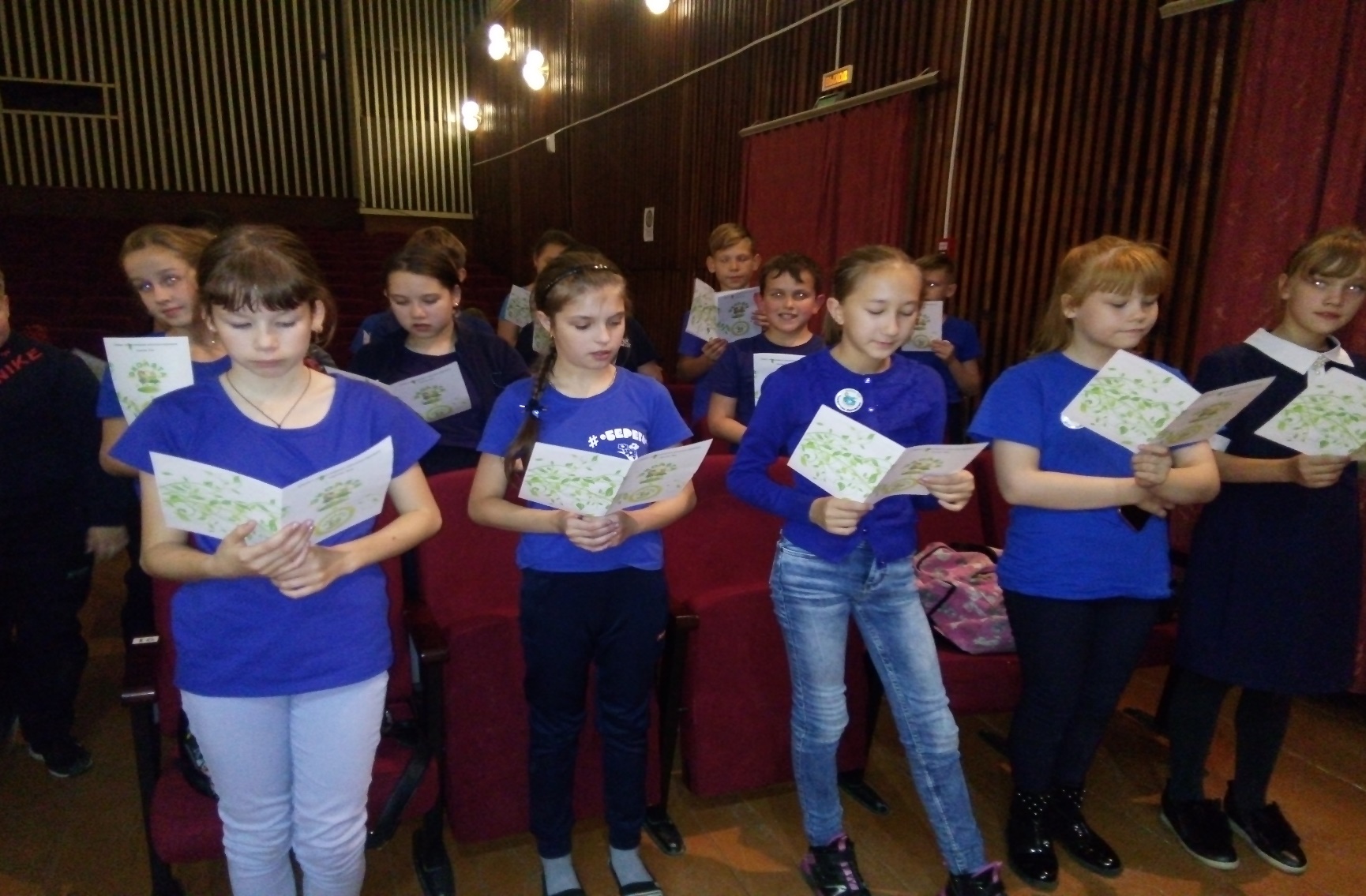 Задачи экологического воспитания
1. Понимание человеком самоценности природы.
2. Осознание себя как части природы.
3. Воспитание уважительного отношения ко всем без исключения объектам природы вне зависимости от наших симпатий и антипатий.
4. Понимание взаимосвязей и взаимозависимости в природе.
5. Воспитание активной жизненной позиции.
6. Обучение азам экологической безопасности.
7. Формирование эмоционально – положительного отношения к окружающему миру.
8. Подведение к пониманию неповторимости и красоты окружающего мира.
Формы и методы работы
Экологические занятия.
Экологические экскурсии, наблюдения
- Уроки доброты.
- Экологический кружок.
- Экологические конкурсы.
- Экологические акции.
- Обсуждение и обыгрывание ситуаций.
- Трудовой десант.
- Зелёный патруль.
- Клуб исследователей природы.
- Лаборатория юного эколога.
- Экологические праздники.
- Экологические игры.
Главные принципы жизни в гармонии с природой

1. «Не навреди».

2. «Познавая, не разрушай».

3. «Не бери у природы больше, чем тебе необходимо».

4. «Прежде чем сделать, ответь себе на три вопроса:

1.Что я хочу сделать?

2. Зачем мне это нужно?

3. Кто и что при этом приобретает, а кто и что потеряет?

5. «Подумай о последствиях!»
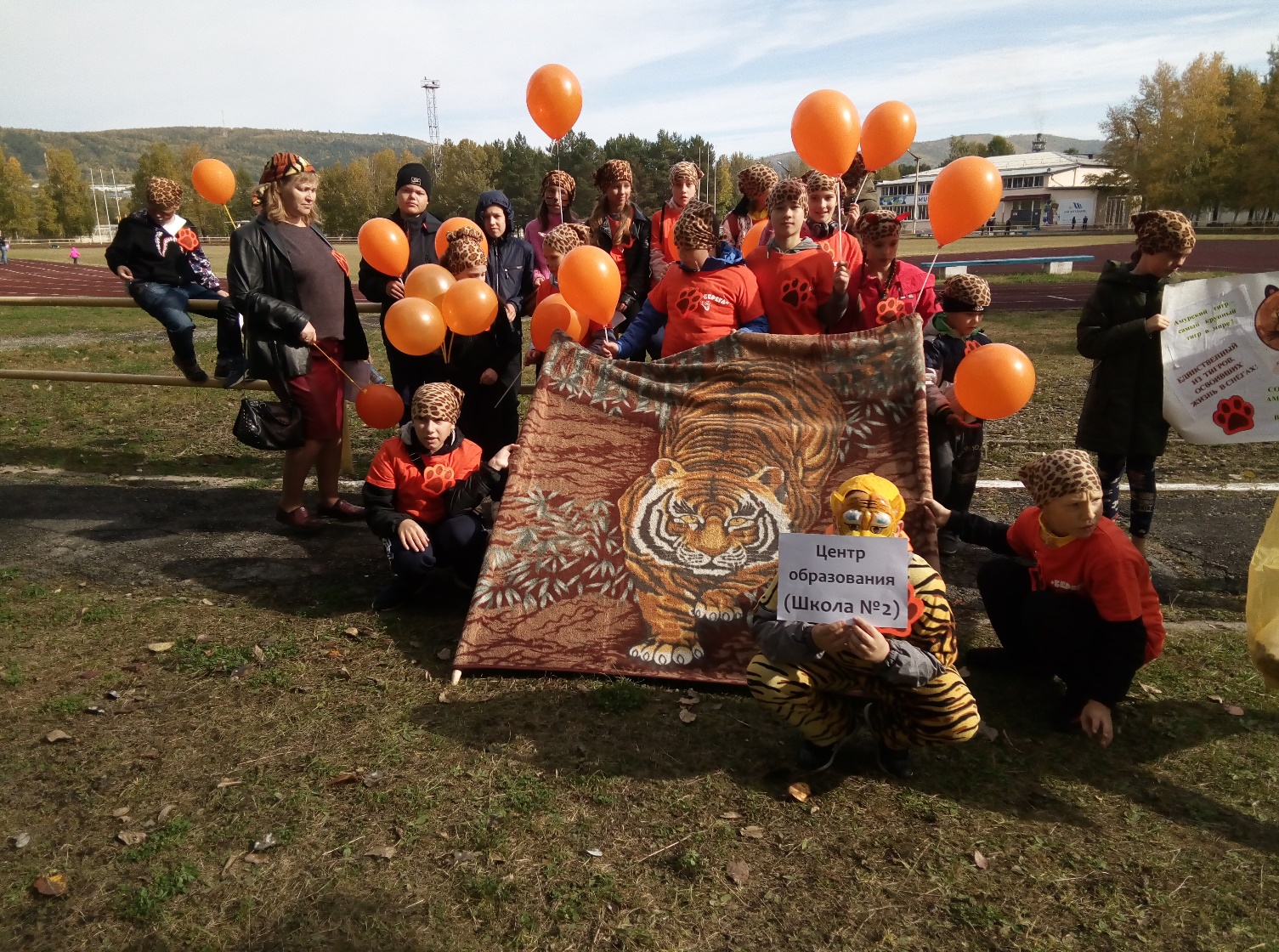 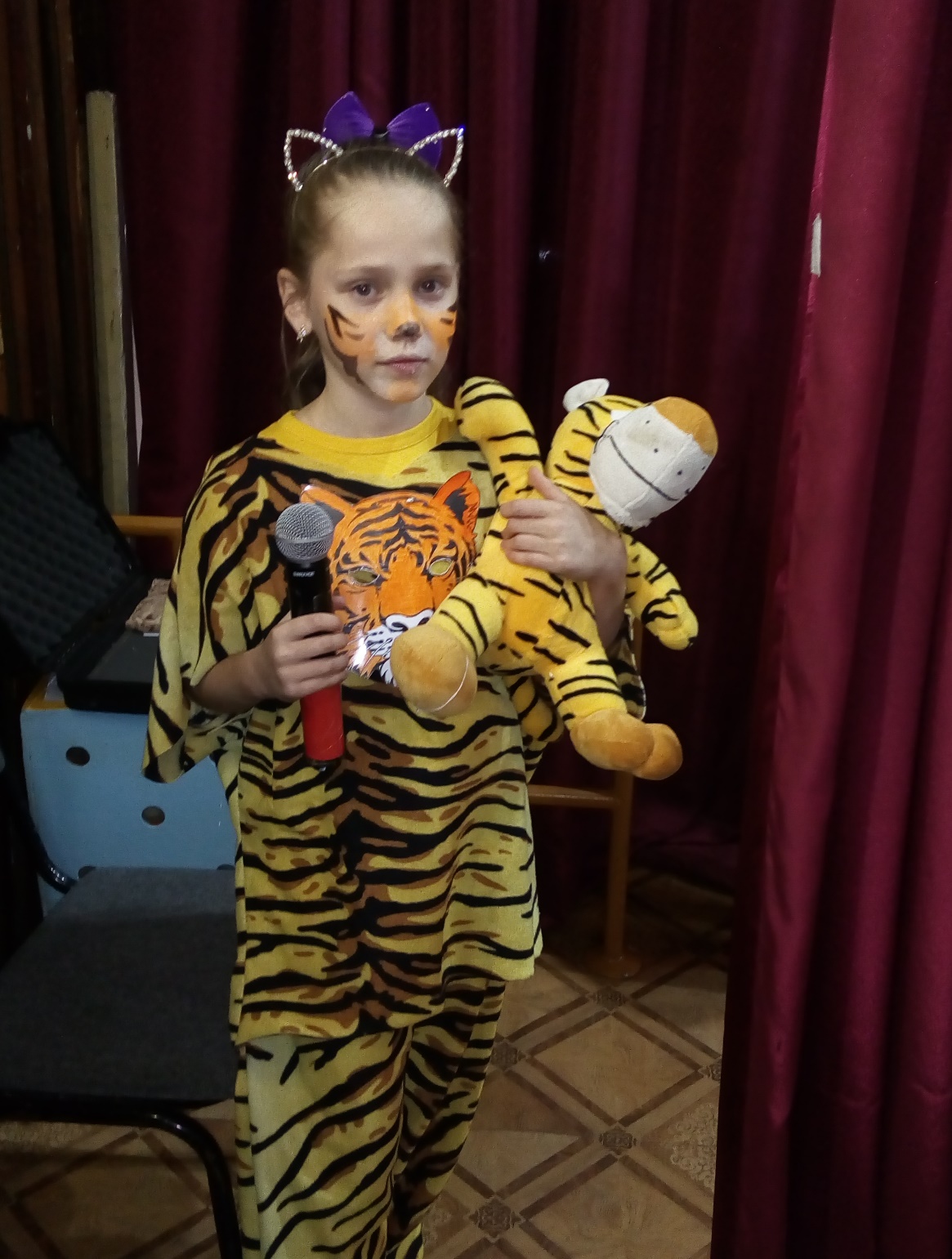 .
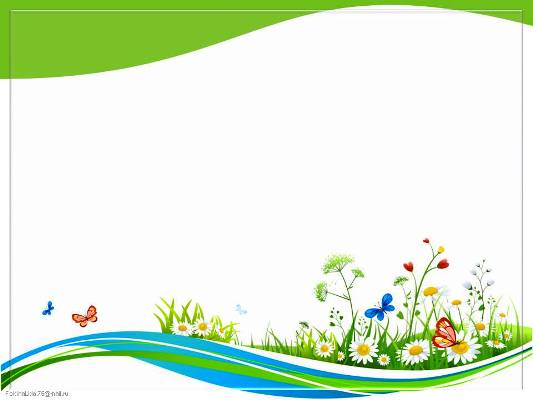 Работа бывает разная
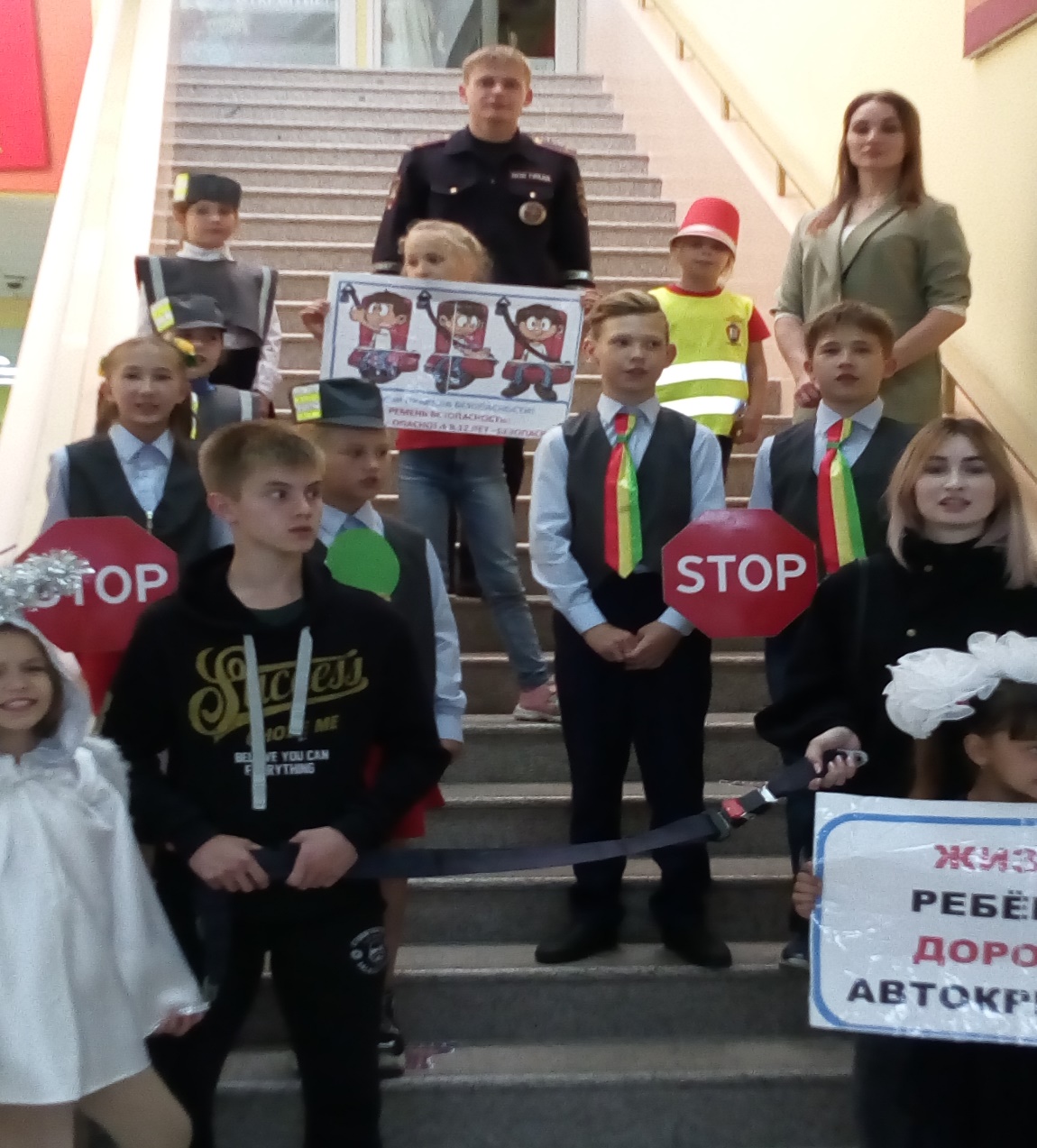 ь.
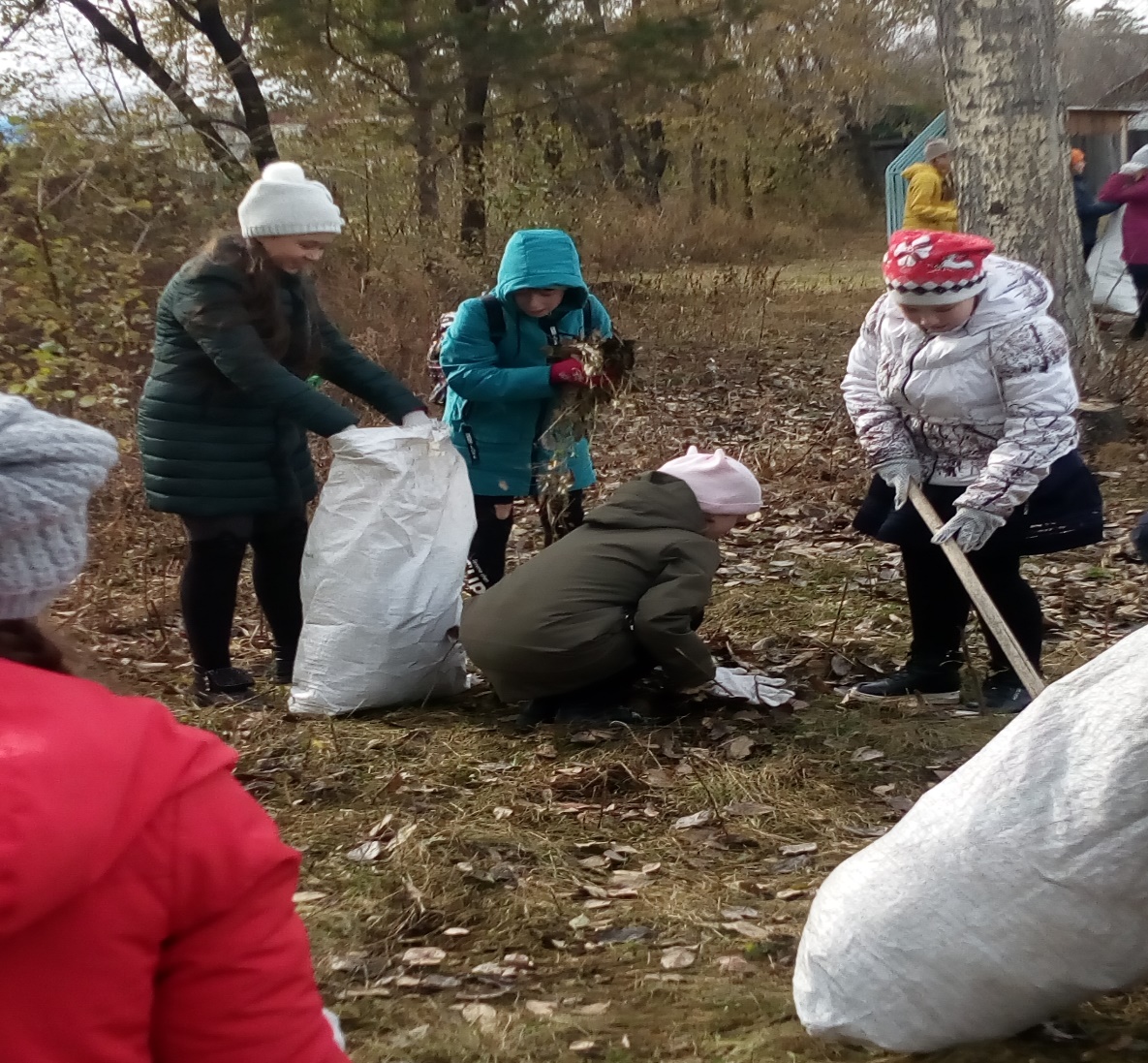 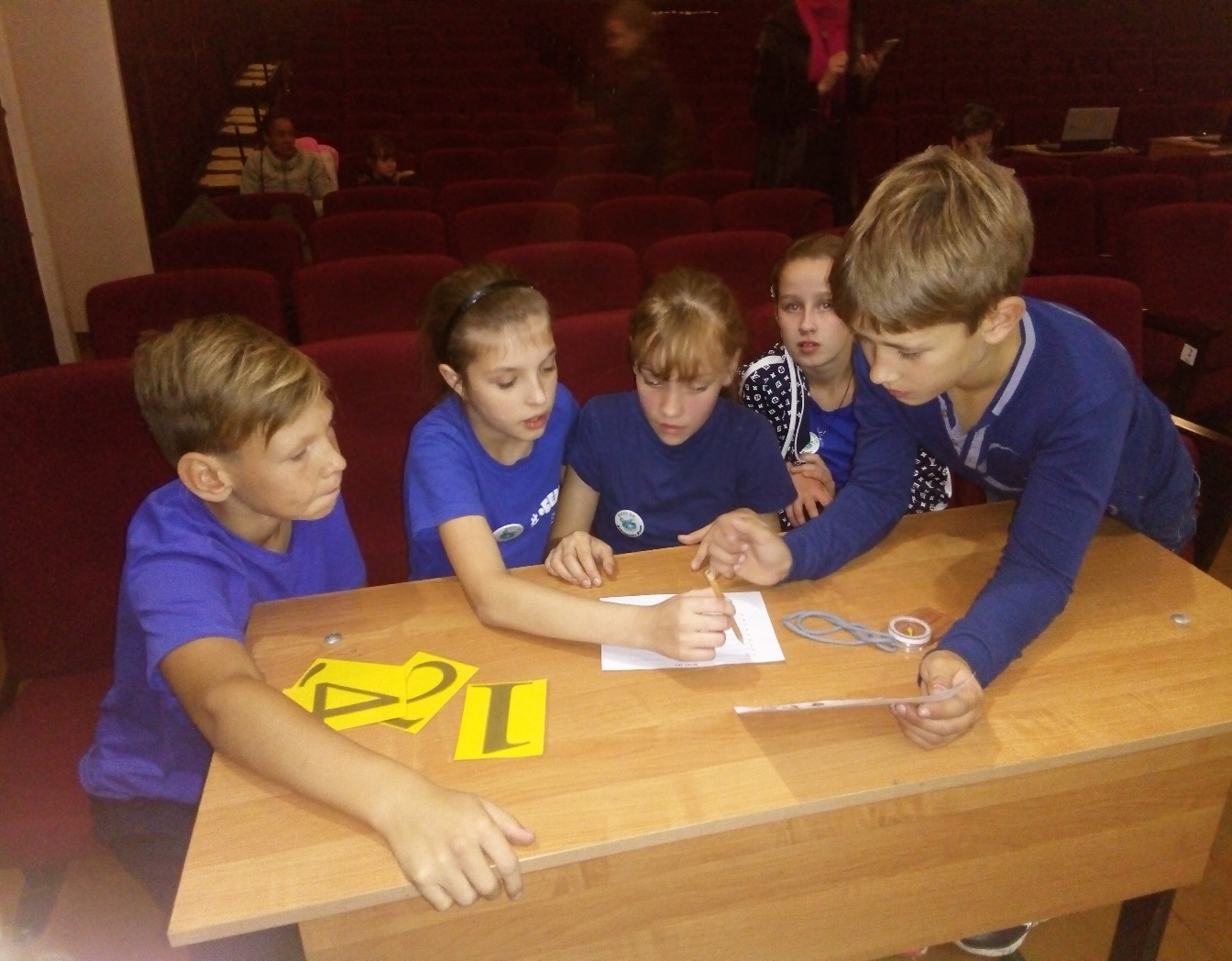 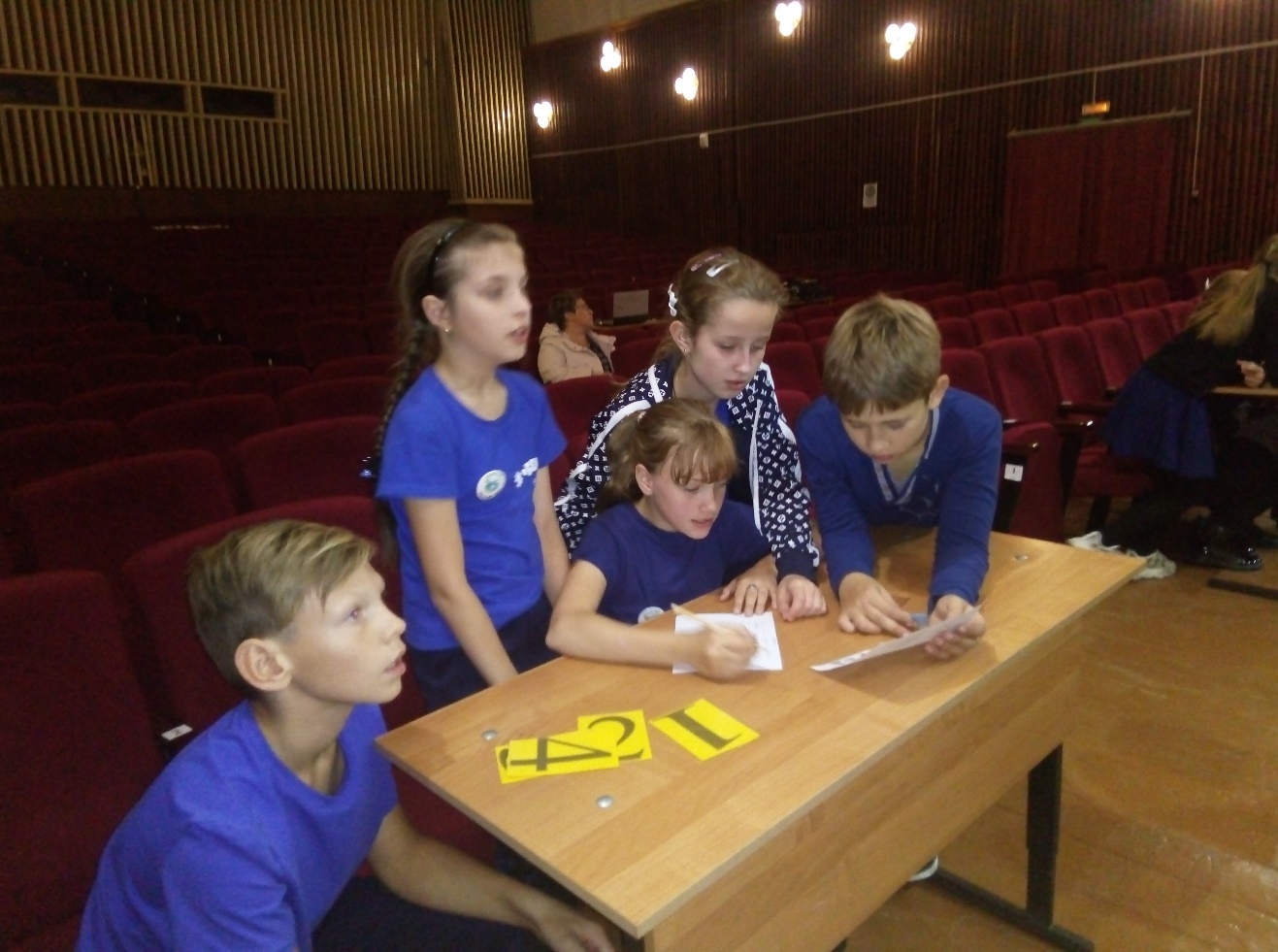 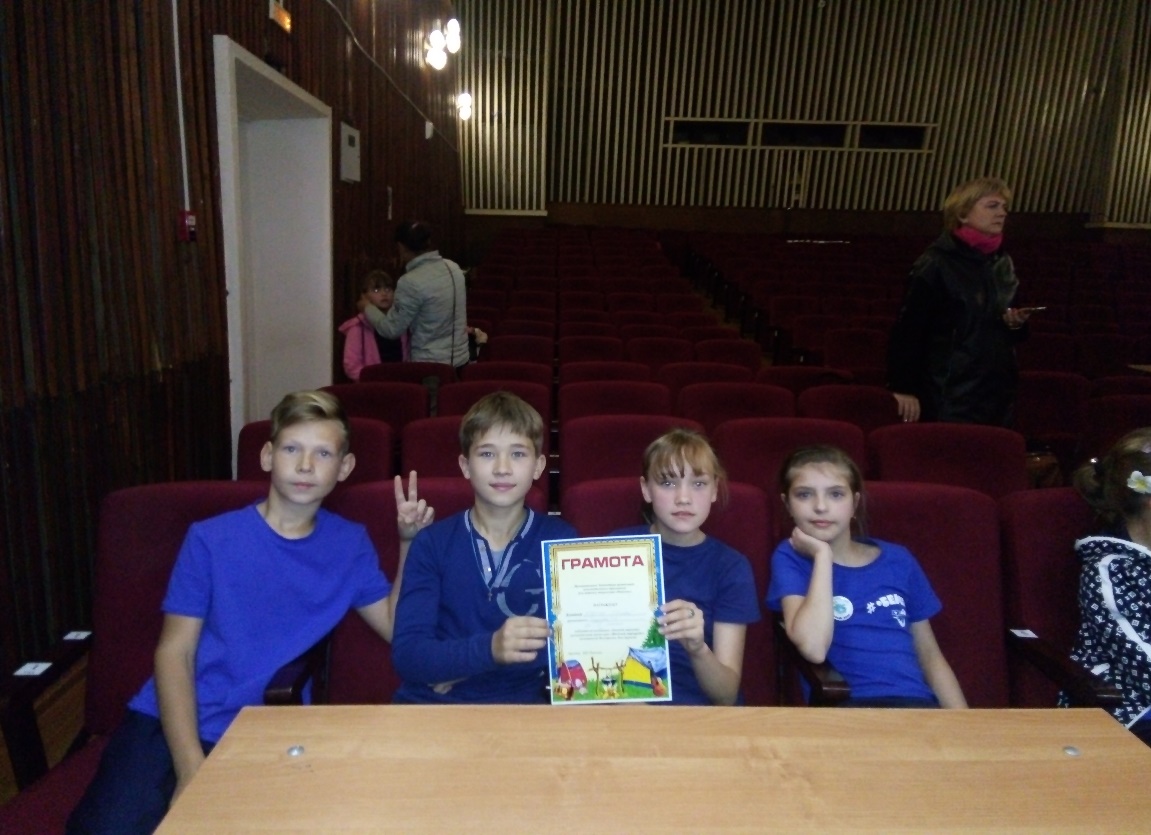 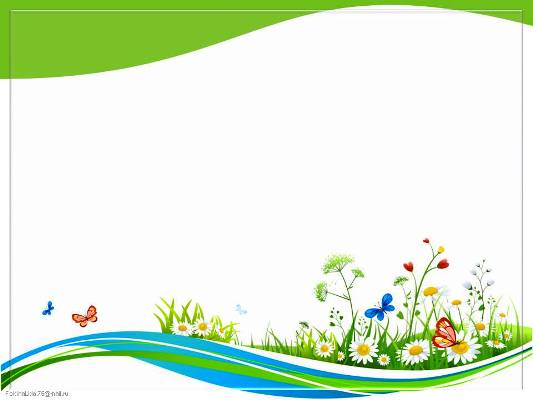 Осенние забавы
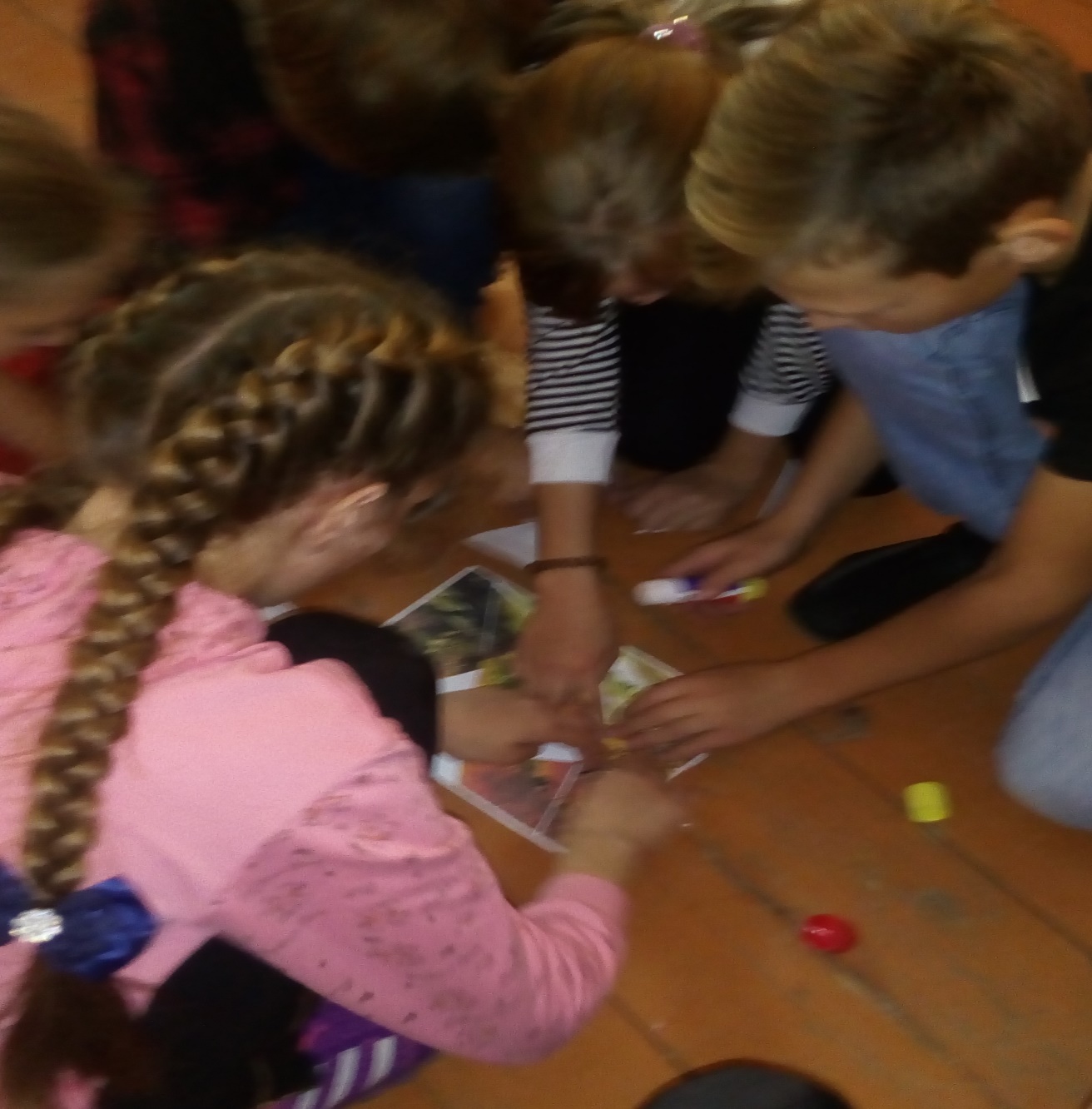 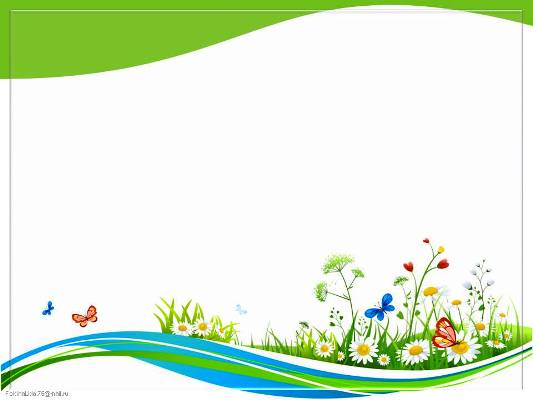 Выезд на Кордон
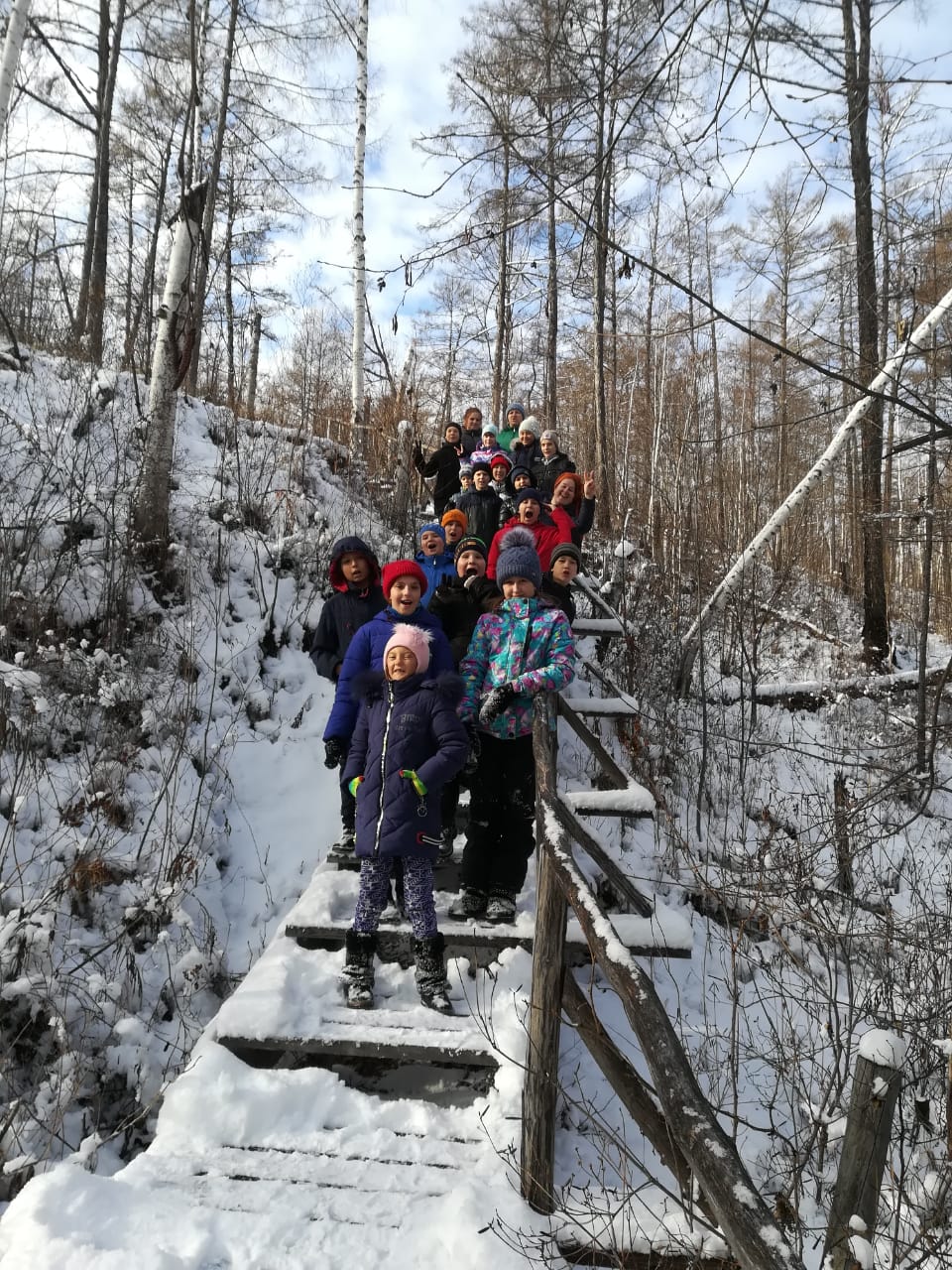 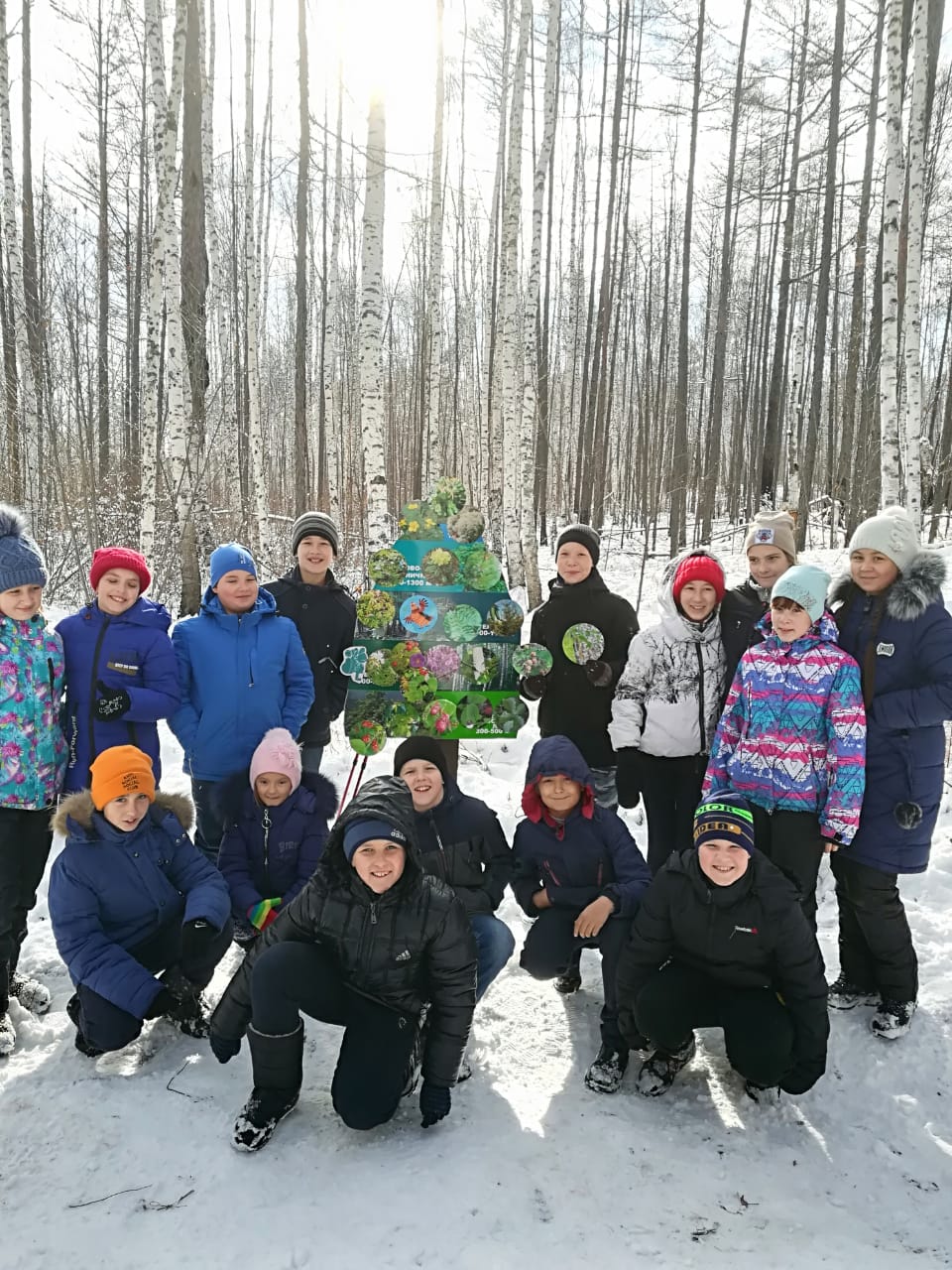 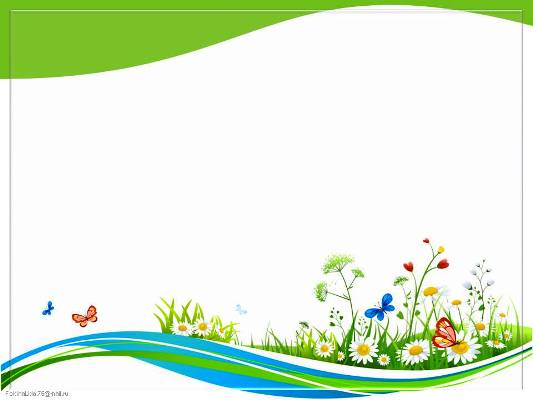 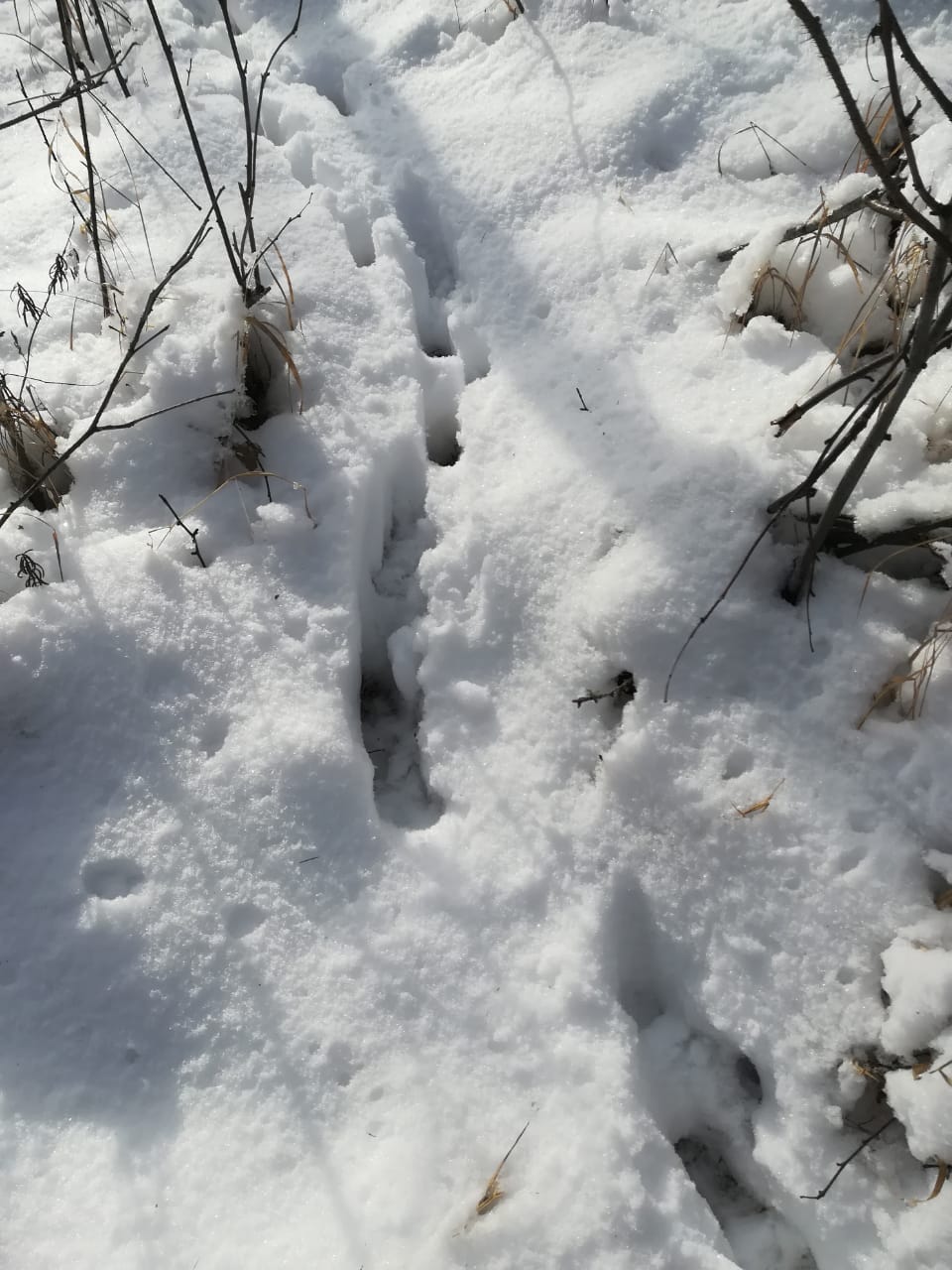 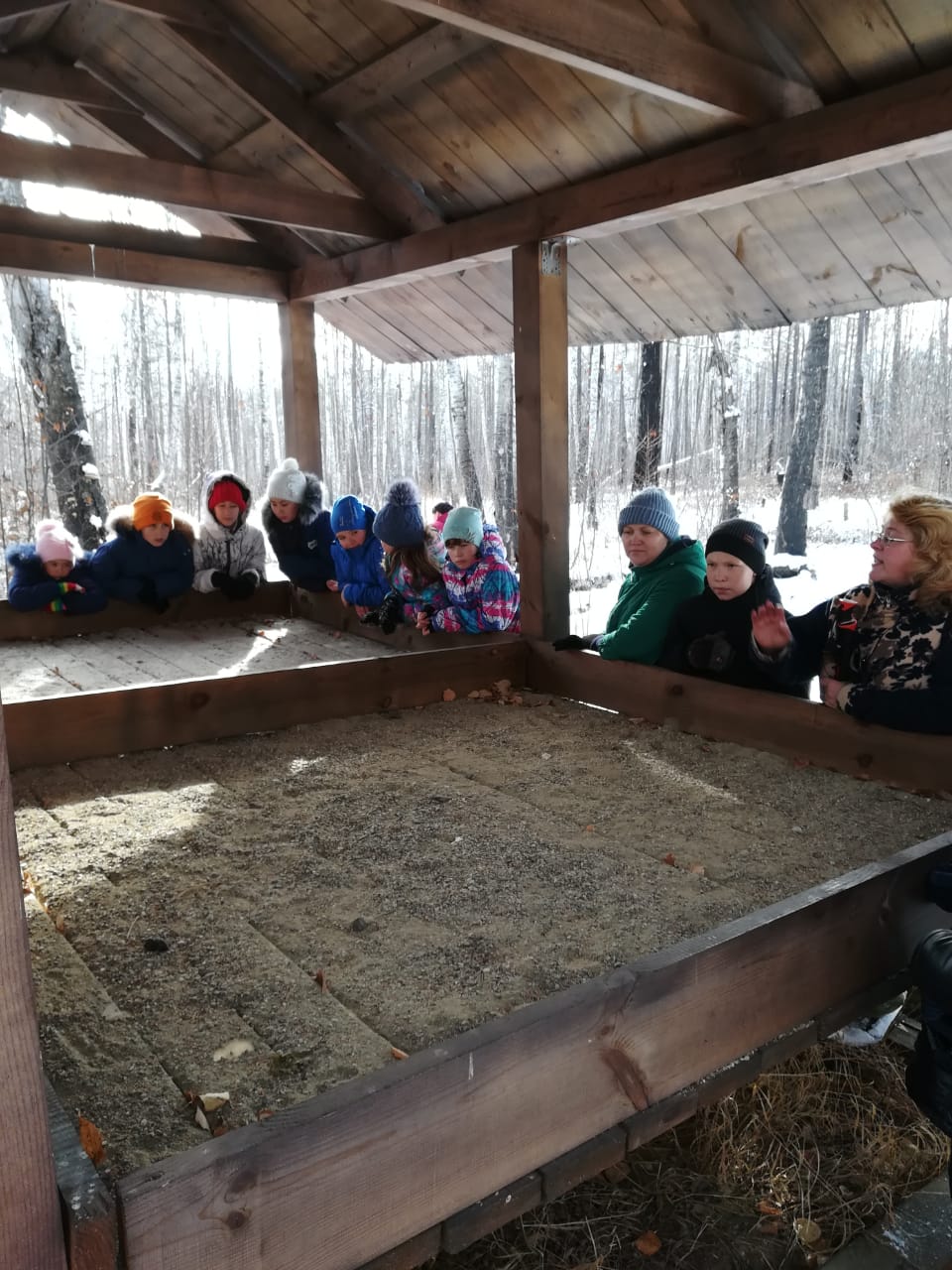 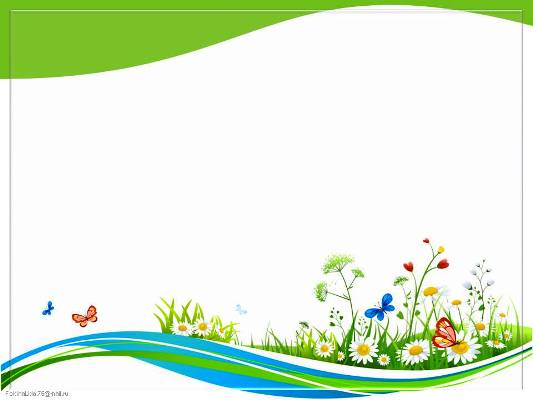 Встречаем Новый год
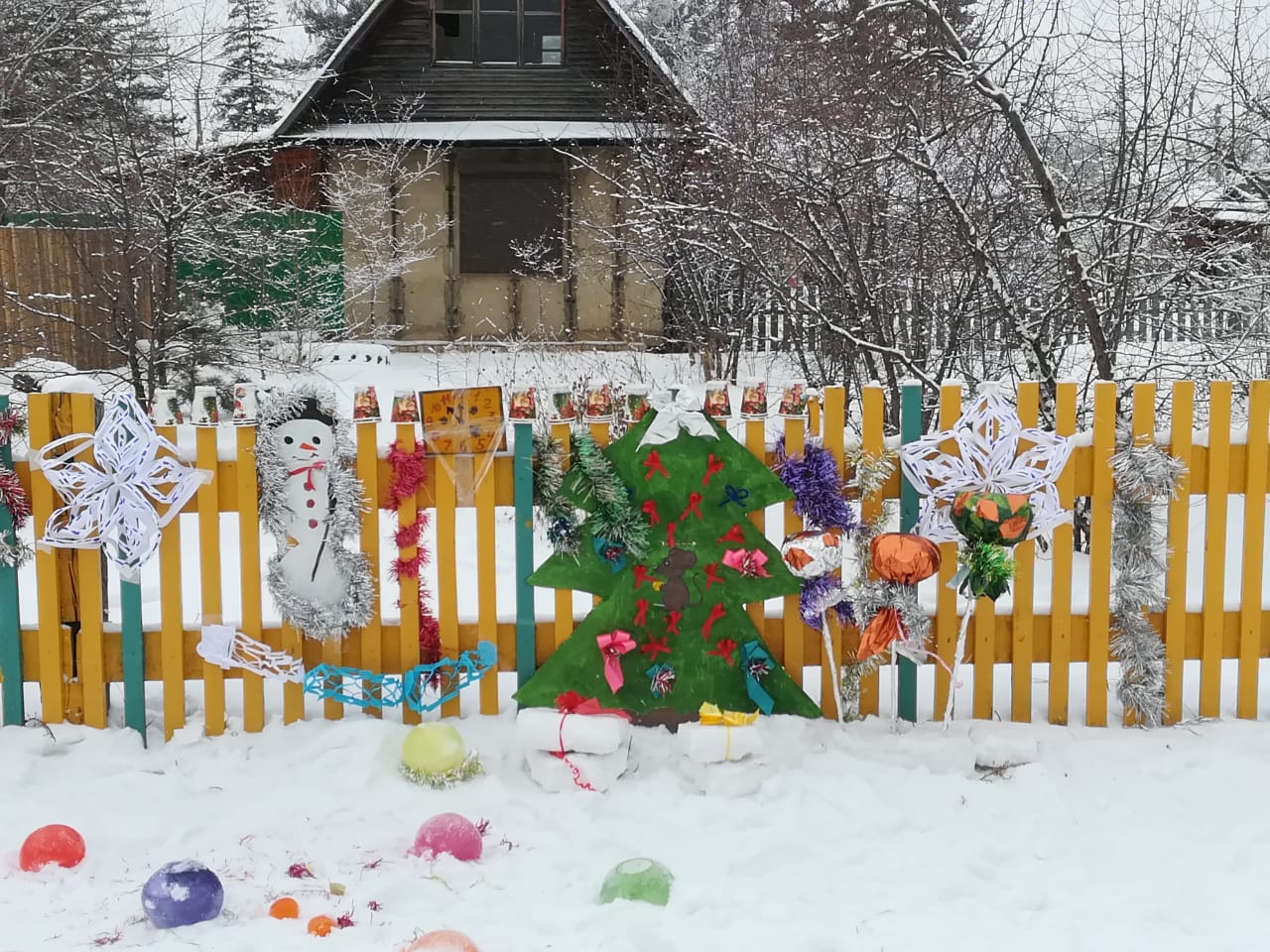 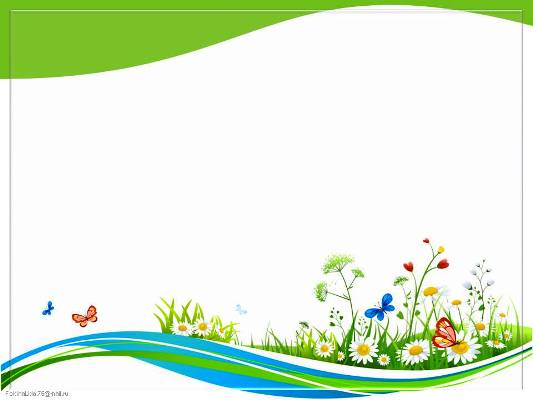 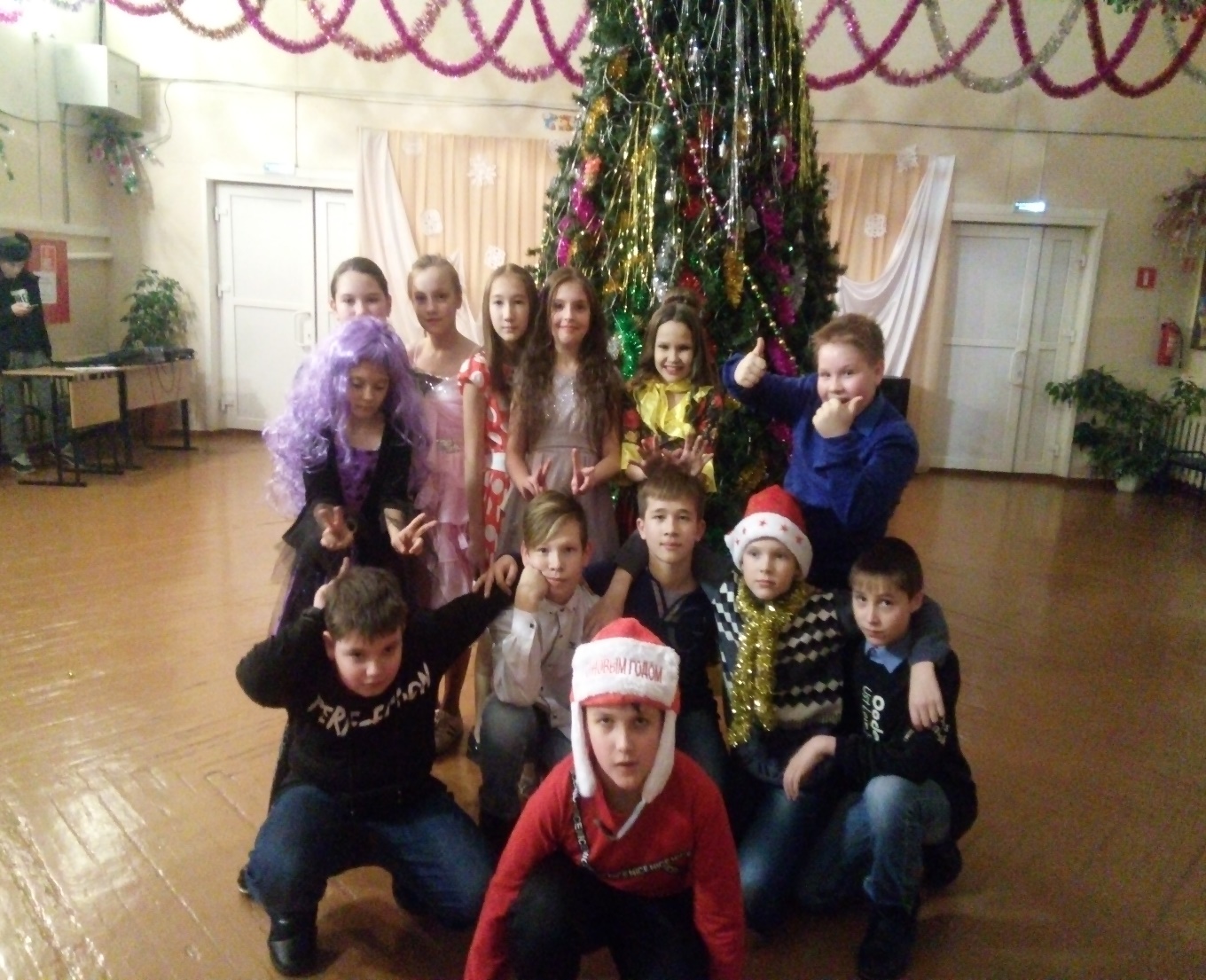 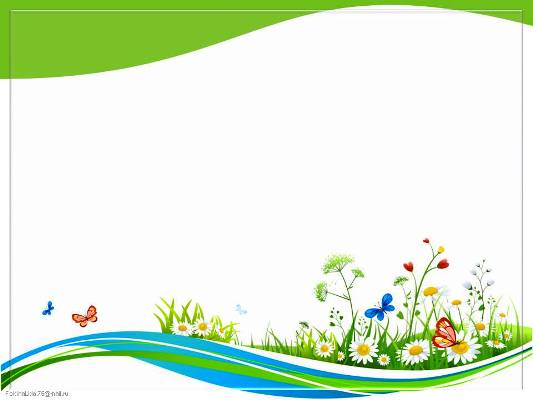 День снега
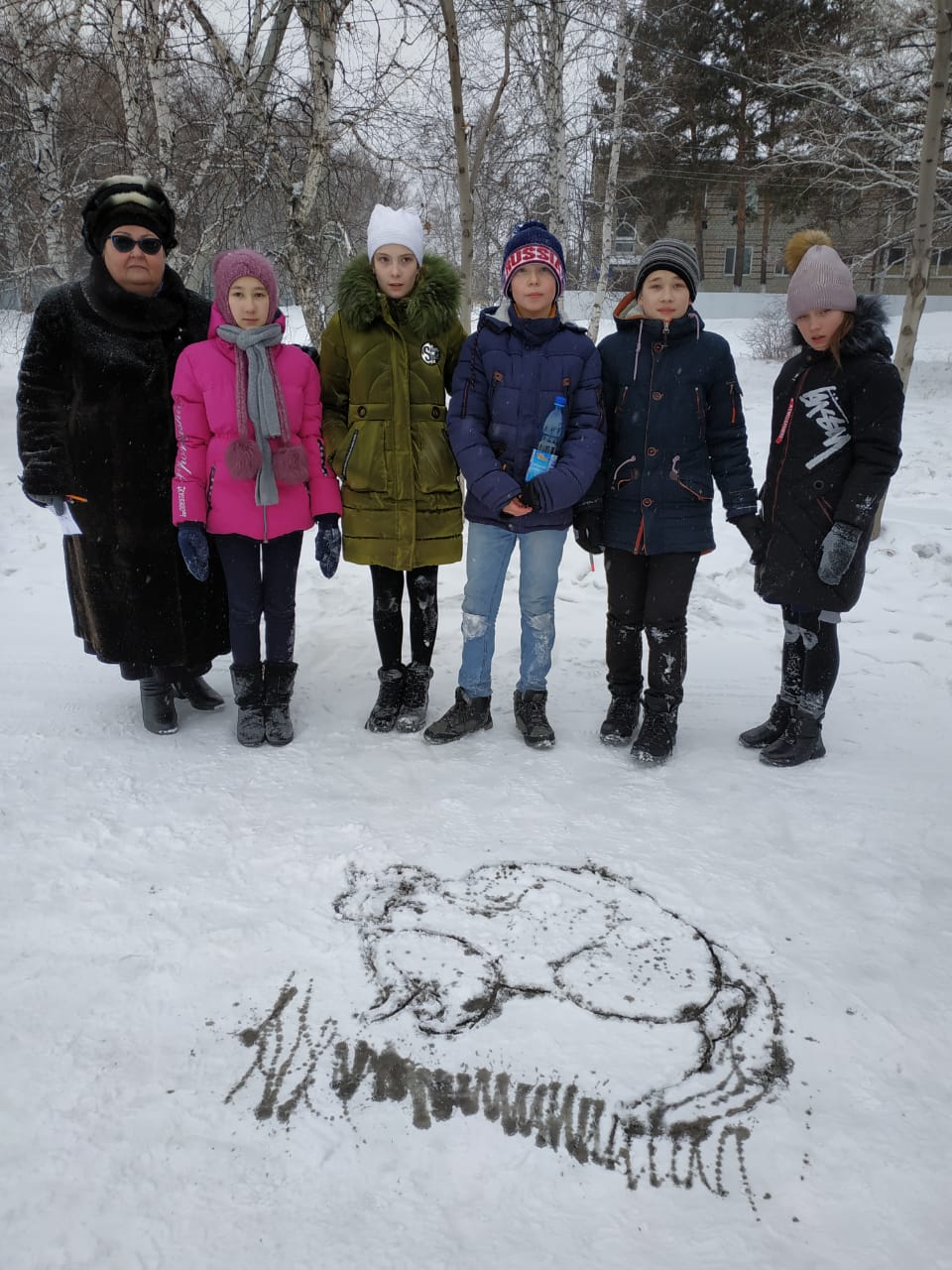 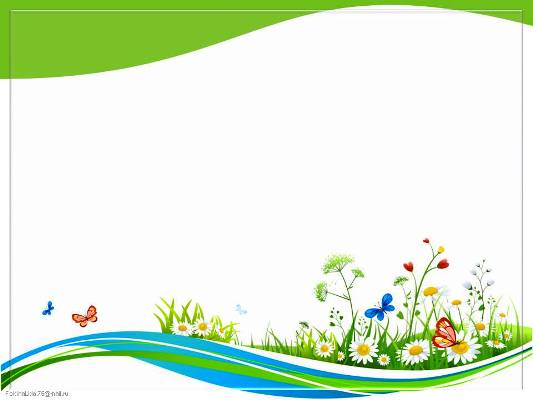 Как прекрасен этот мир! Посмотри и сохрани!